A new OEM-centric, additive manufacturing-enabled             on-demand spare parts inventory model and its validation with a digital clamp connector product range
CONFERENCE 
ORGANIZERS
A new OEM-centric, additive manufacturing-enabled             on-demand spare parts inventory model and its validation with a digital clamp connector product range
Speaker:
Ivan Arata | R&D and Continuous Improvement Manager
Michel Trapletti | Clamp Connector Specialist
AM Oil&Gas Expectations
Voice of Customer
OEM Active Response

Less inventory (and inventory waste)
On demand manufacturing, including AM
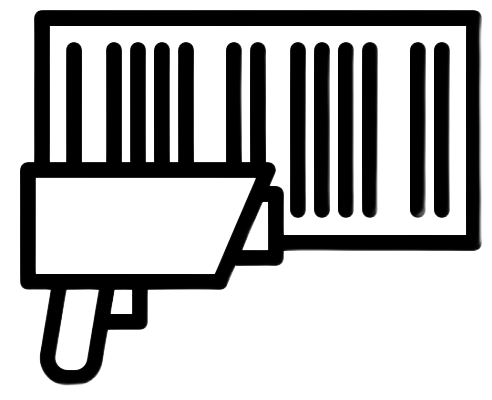 
Reduction of lead time
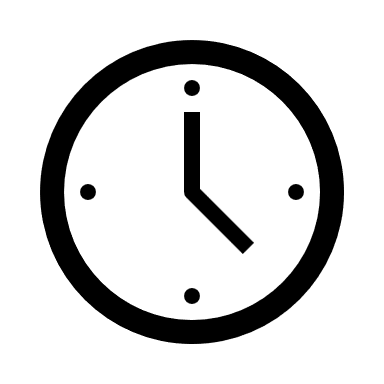 Fast-Track

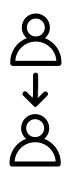 Design (DfAM)
Manufacturing (process qualification)
Quality (product qualification)
Operators are urging the supply chain not to delay acquiring the necessary AM know-how while waiting for a viable financial plan
STEP 1 : Acquiring and safeguarding the know-how
STEP 2 : Comprehensive comparison between the newly developed process and legacy production methods
Technical Milestones: Completed
Extensive testing and validation have demonstrated the efficacy of the technology, with excellent material properties and valid businees cases especially for special alloys
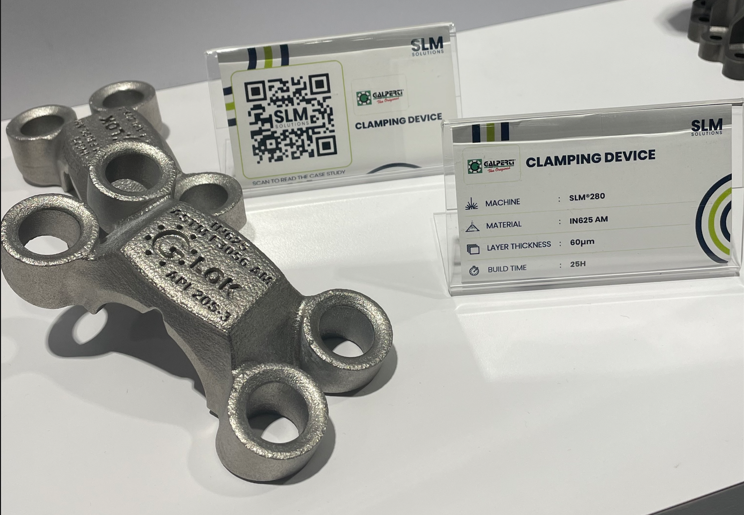 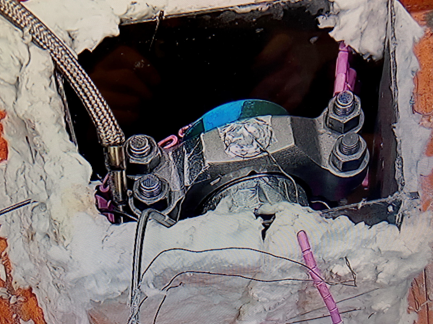 Substantial investments in cutting-edge equipment
Rigorous research, thorough qualification processes and comprehensive testing methodologies
100% in-house know-how and manufacturing capabilities
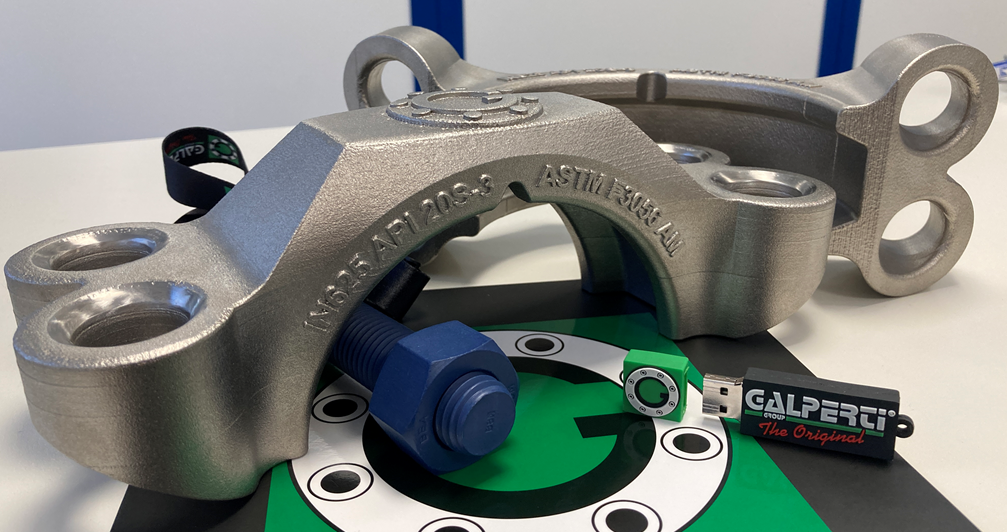 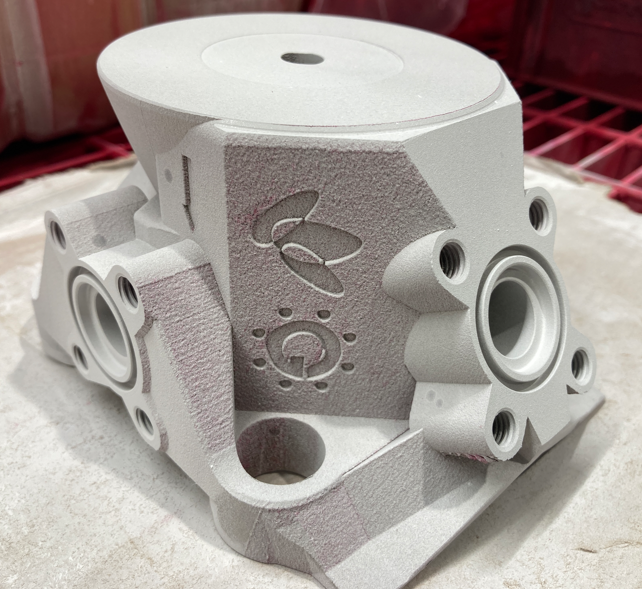 Printing is easy
Technical readiness will not optimize any operator TCO: new business model is needed
On-Demand Stock
High
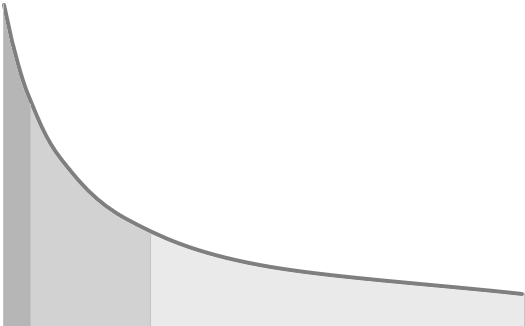 High-Runner
(few, high volume)
The OEM covers high-runner and Core product categories through a proper stocking policy with Off-the-Shelf commitment, wherein stock is maintained at the supplier's location
Model Assumptions
Core
(medium volume)
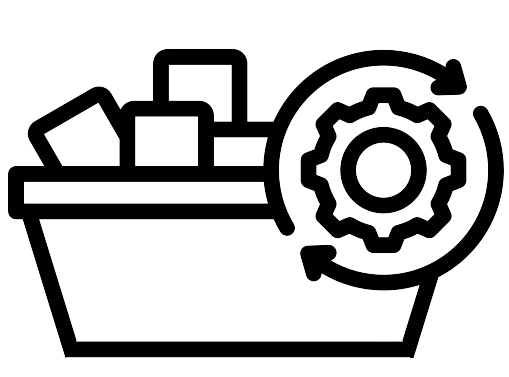 Tail
(low volume)
Market Demand

High-End material standardization for AM feedstock material
High
Products
Tail is covered with On-Demand additive manufacturing only
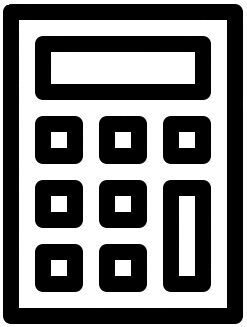 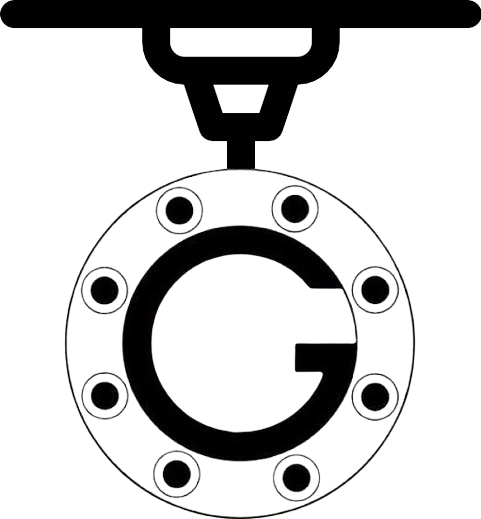 
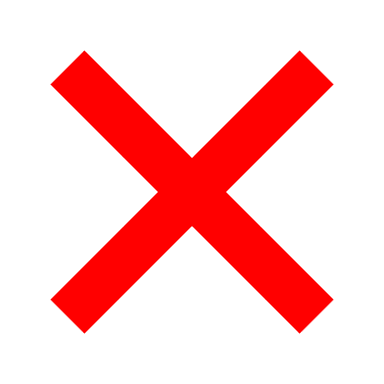 ?
Digital twin design, ready and validated to cover tail range and unplanned empty-shelf conditions
Cost awareness is essential for both additive manufacturing and legacy production methods
STOCK
AM
Design
The Dynamic Cost Complication
DfAM
Build-Prep
Software
Pre-Processing
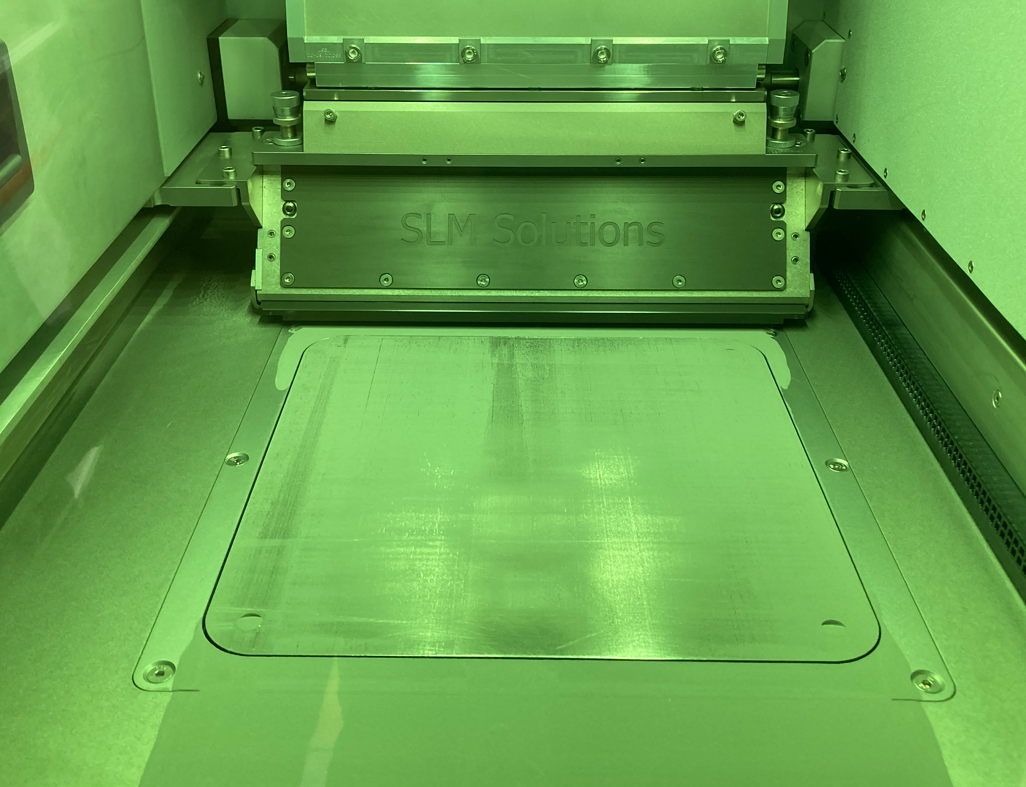 Processing
AM Post-Processing
Sieve
Legacy Ops
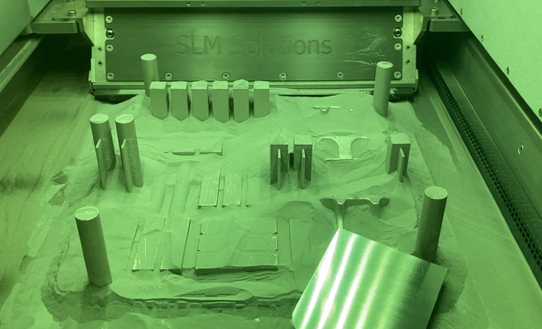 The existing literature on cost modeling isn't tailored for efficient low-volume and fast-track manufacturing
Ideal batch size depends on the AM baseplate, allowing for diverse item combinations, though cost optimization is complex also considering API 20S requirements
Accurately estimating material waste is neither simple nor insignificant
PBF
Eqpt
Quality
Documentation
Legend
Value Creator
Product
Cost
Tool
DOE: What factors are significant?
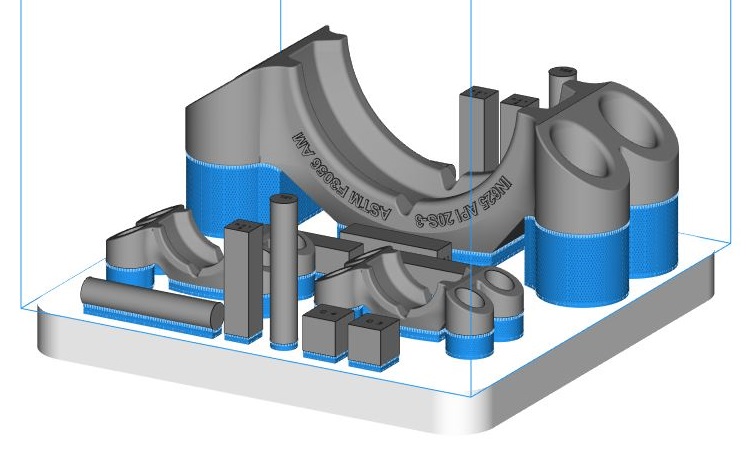 NICE TO HAVE
Part Weight
Part Volume
API 20S AMSL
Design
of
Experiment
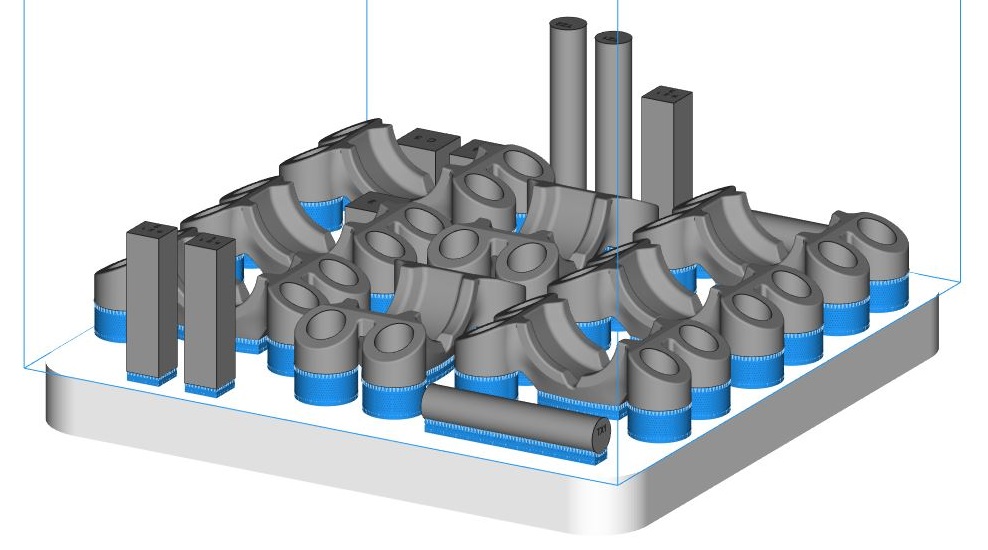 Identify
Factors
Objective
Define and validate  a cost model with well-known factors as input data
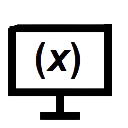 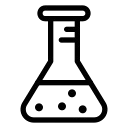 Shape Complexity
Time variables
Printing strategy
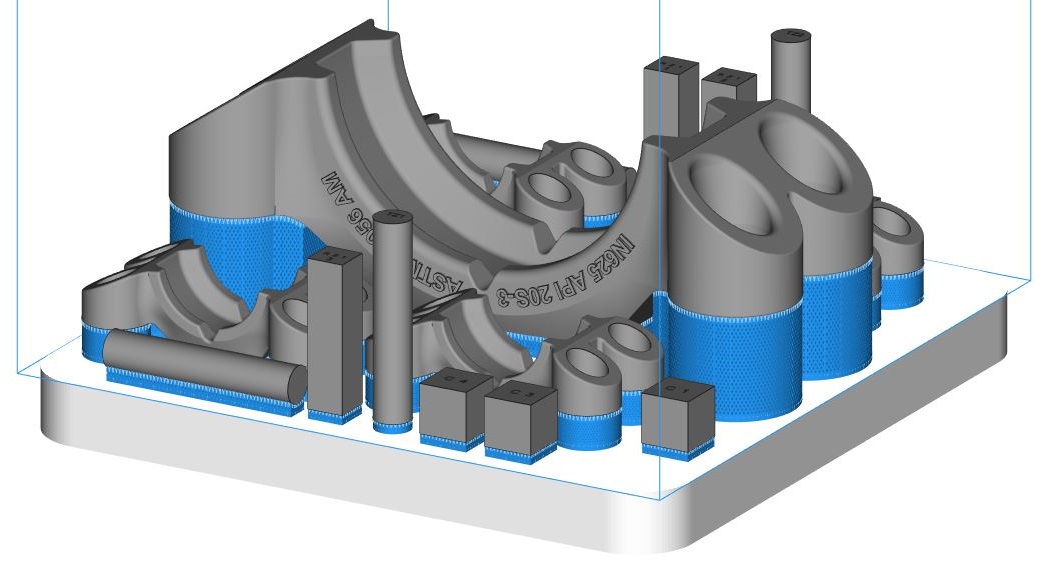 UNWANTED
Driving cost factors are:
Process time
Batch total weight
Batch total height

The precision of the analytical model is exceptional
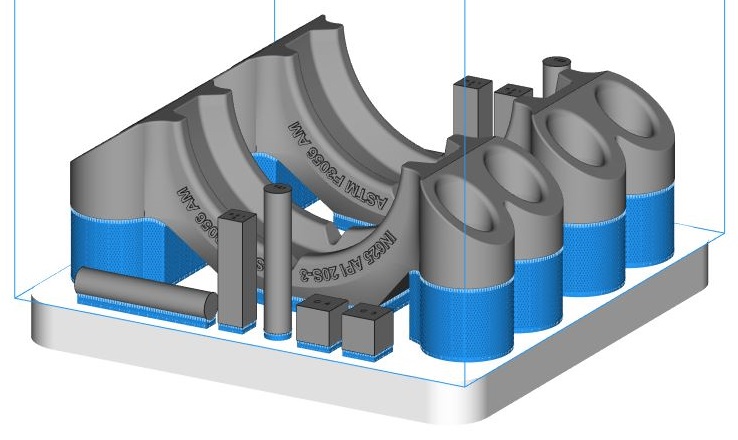 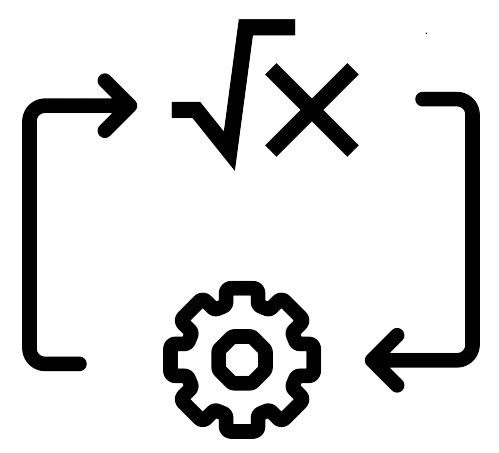 Prediction
Model
Analytical Perfection
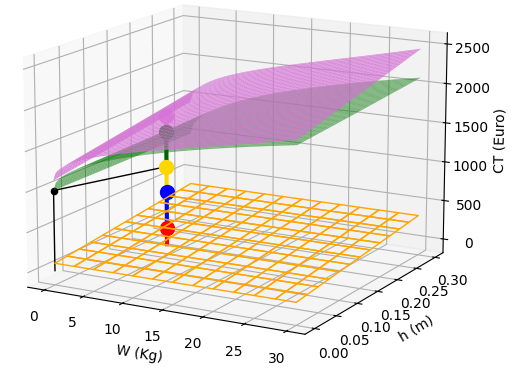 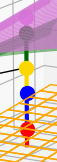 The prediction model can generate production and material costs within seconds, requiring only the total batch weight and height as input values
Validation of the prediction model has been performed with both simulation and production batches
Fast-track model, faster with tools
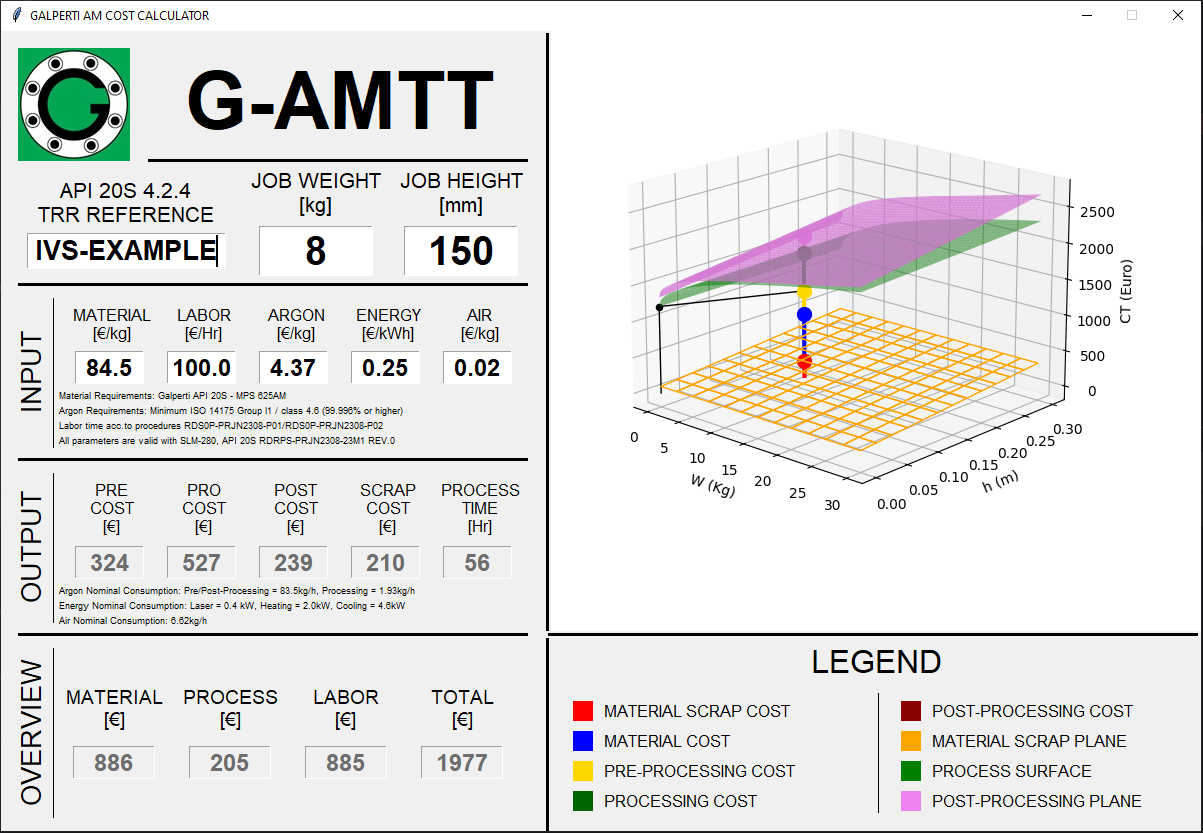 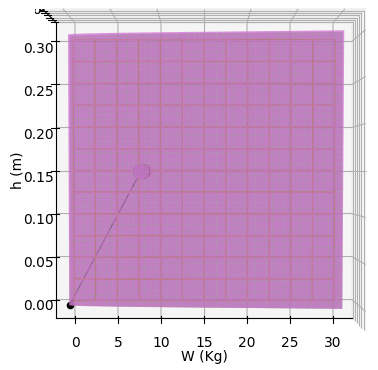 Example 1:
WT = 8kg
h = 150mm
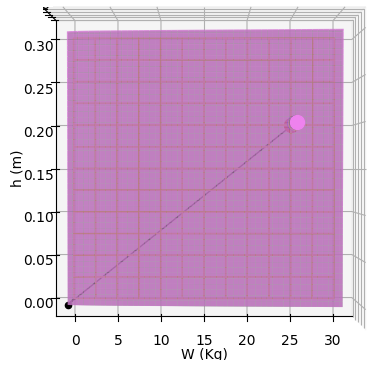 Example 2:
WT = 25kg
h = 200mm
Validation Results
High
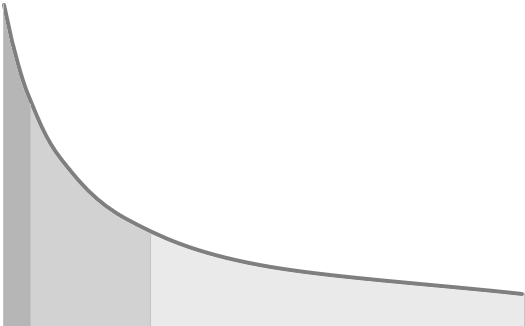 High-Runner
(few, high volume)
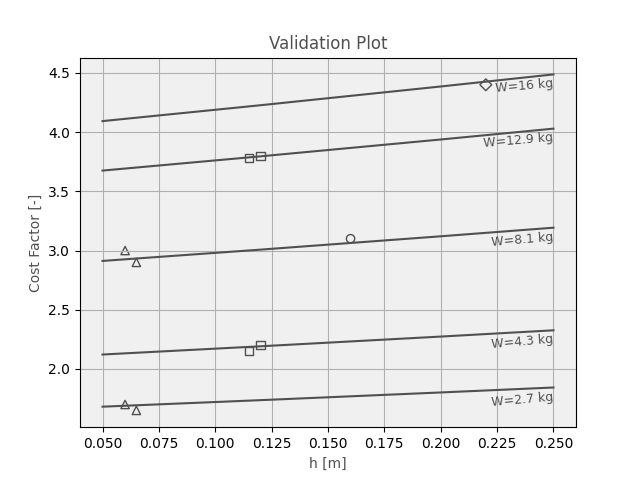 Core
(medium volume)
Tail
(low volume)
Market Demand
High
Products

AM
STOCK
There is now the capability to accurately quantify the ideal point of separation between stock (inventory) and on-demand AM requests
Operators can achieve a 0-stock level by leveraging a fast-track model for acquiring any type of spare parts they may need
Quotation of AM fast track items can be generated at full speed
Q&A
Any
questions?
?
…
Thanks!
?
It's never too late for questions! Ask ivan.arata@galpeng.com
                                                   WhatsApp      : +39 335 7521014
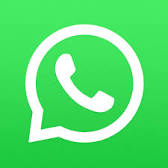 Thanks
ORGANIZING SECRETARIAT

Ph. +39 035 3230904
e-mail info@industrialvalvesummit.com
CONFERENCE ORGANIZERS

Ph. +39 3474908420
e-mail segreteria@valvecampus.com
www.valvecampus.com
www.industrialvalvesummit.com